This space is for securing poster - Do Not Use
Slide 1 – Pose the Case as an Unknown
TITLE OF POSTER (28 pt. font)If your title exceeds these two lines, please shorten title to fit
Author 1, Author 2, Author 3, etc. (16 or 18 pt. font)
CASE HISTORY (18 pt. font)
Bullets can be 14, 15 or 16 pt. font
This template produces an 11”x 18” poster with a 1” border at the top for securing presentation (12”x18” total)
The white columns are shapes and are adjustable;  remove/add columns as needed

Write a brief case history written as an “unknown” in the (e.g., what is this?). This should be developed to where the “reader/viewer” is trying to figure out the case/answer. Provide items such as: 
chief complaint
history of present illness 
pertinent physical exam (other than what is depicted in the photo) 
pertinent laboratory data
and one or two questions asking the viewer to identify the diagnosis or pertinent finding
GRAPHICS/PHOTOSGreat posters have great graphics and photos
When inserting a photo do not add borders or other enhancements 
Photos should have associated captions (you may have up to 4 photos) 
Avoid adding blurry photos 
You may include charts in your poster or EKGs, etc.
Utilize arrows or circle areas that you wish to point out or areas you may want your viewer to pay attention
If using screenshots of your tables, ensure images are high-quality/high resolution
Photographs: Submit no more than 4 digital images for any one case (JPEG or TIF format with 2000 x 1600 pixels or more required). EKGs and radiographic studies and other visual data can be part of the 4 photographs/submission.
Examples of some graphic icons. More are available under the “insert” tab on the toolbar
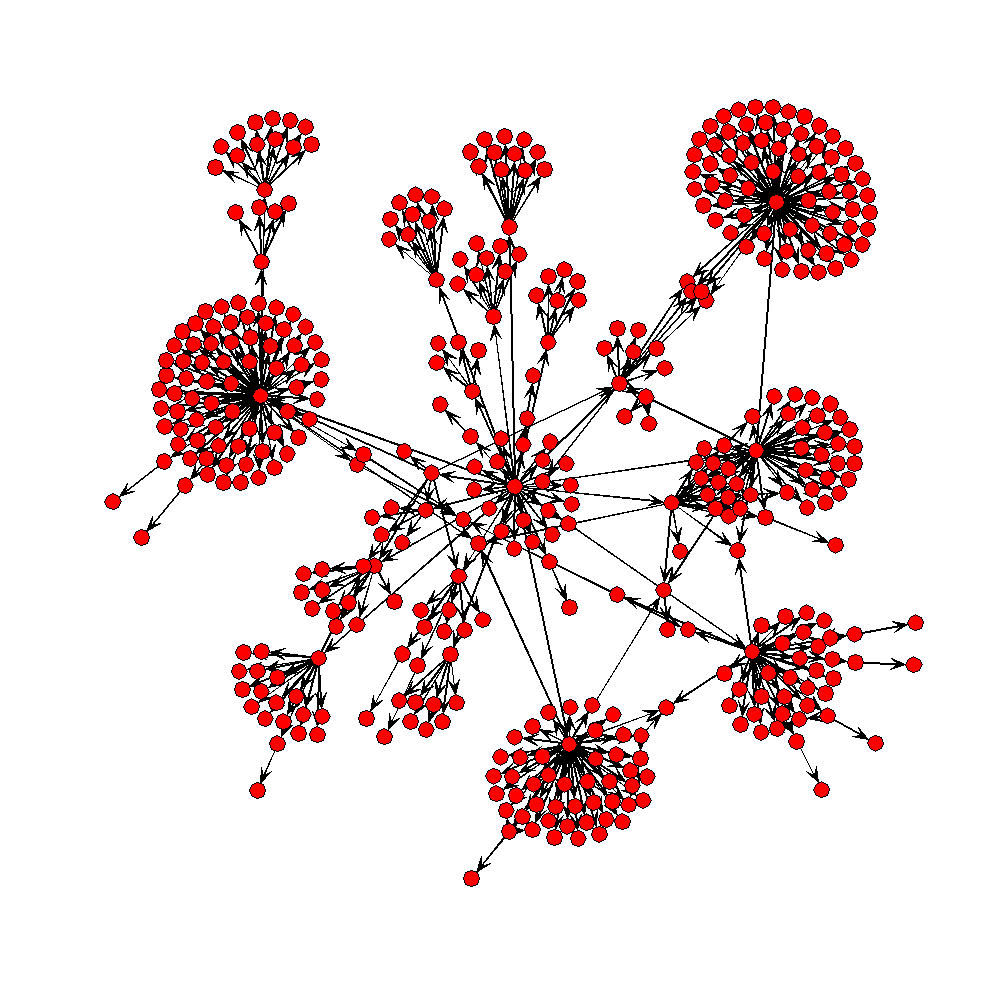 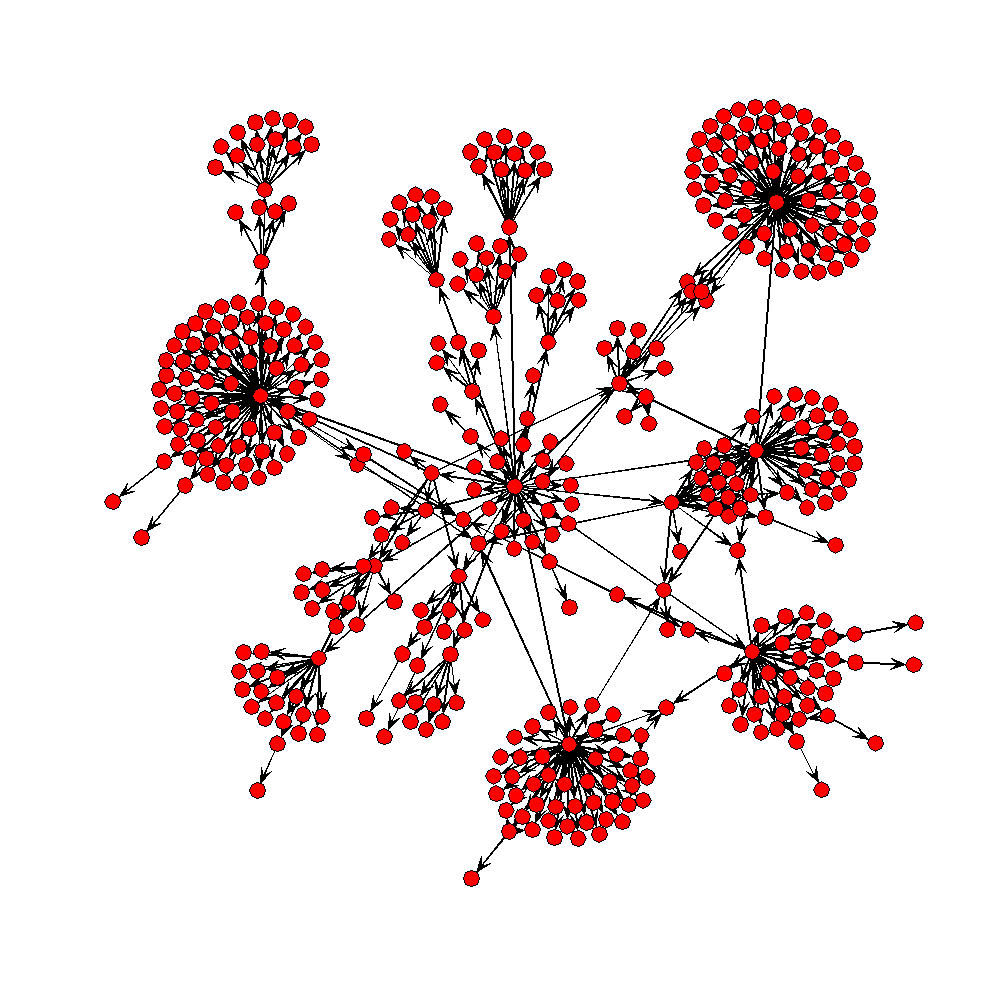 Figure 1.0 Organizational Structure of UF
Figure 1.0 Organizational Structure of UF
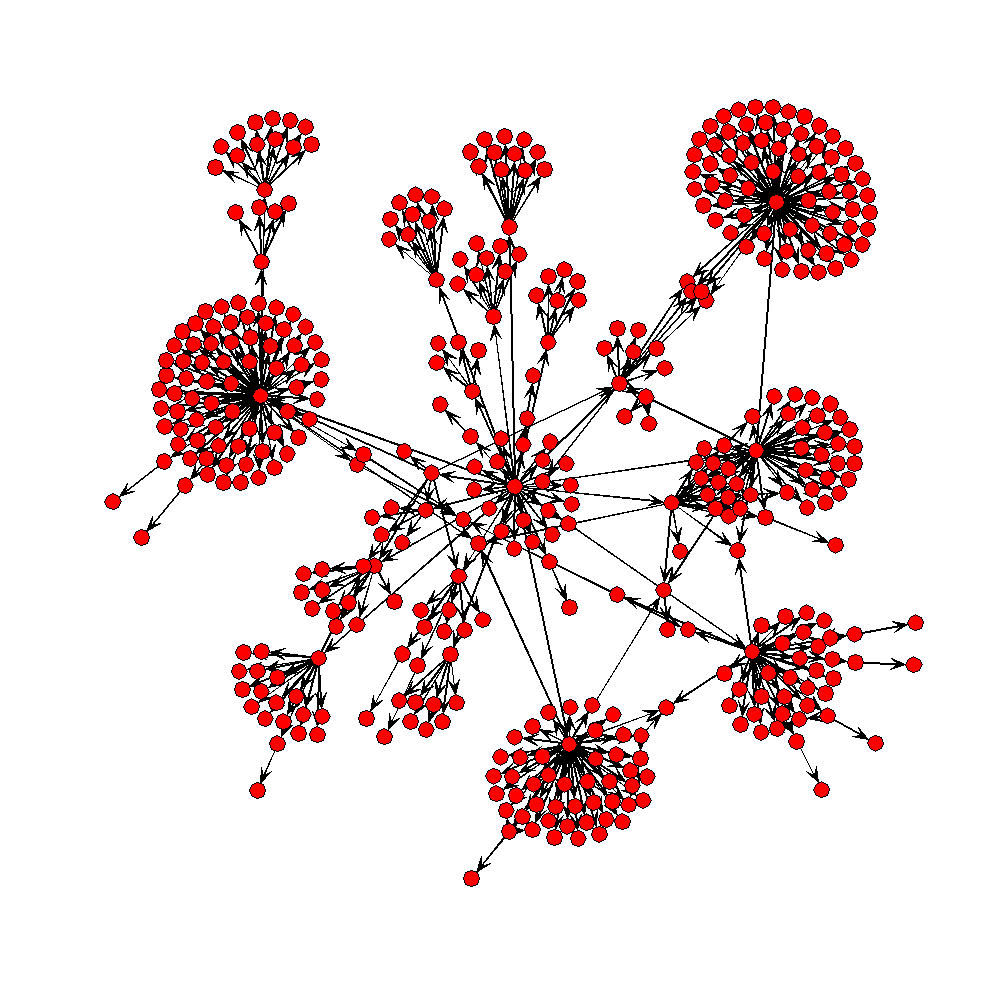 Figure 1.0 Organizational Structure of UF
QR Code Do not delete.
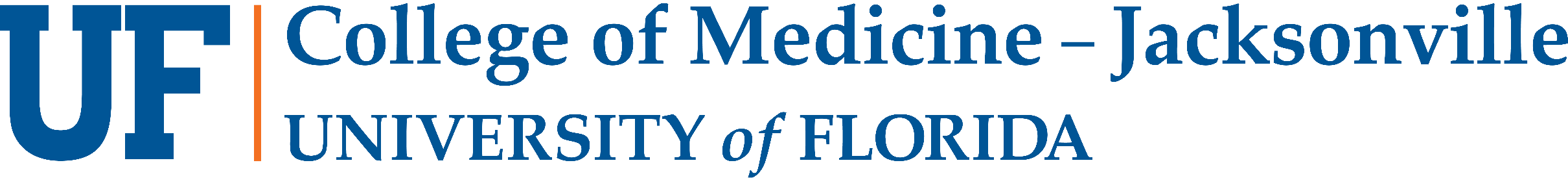 Lorem ipsum
This space is for securing poster - Do Not Use
Slide 2 – Answer
Answer: TITLE OF POSTER (28 pt. font)If your title exceeds these two lines, please shorten title to fit
Author 1, Author 2, Author 3, etc. (16 or 18 pt. font)
CASE EXPLANATION (18 pt. font)
Bullets can be 14, 15 or 16 pt. font
This template produces an 11”x 18” poster with a 1” border at the top for securing presentation (12”x18” total)
The white columns are shapes and are adjustable;  remove/add columns as needed

TO CONSIDER
Provide for the audience at least three take home pointsor pearls:
What are the learning lessons?
What is/are the take home message(s) 
How can trainees use this information in the future?
GRAPHICS/PHOTOS with DISCUSSIONAlongside your images, provide the following information:
Answer to the case
Brief discussion 
Explanation of the findings
If you did not identify items in the photos, do so now with arrows or circles with captions
Discuss why this case is novel
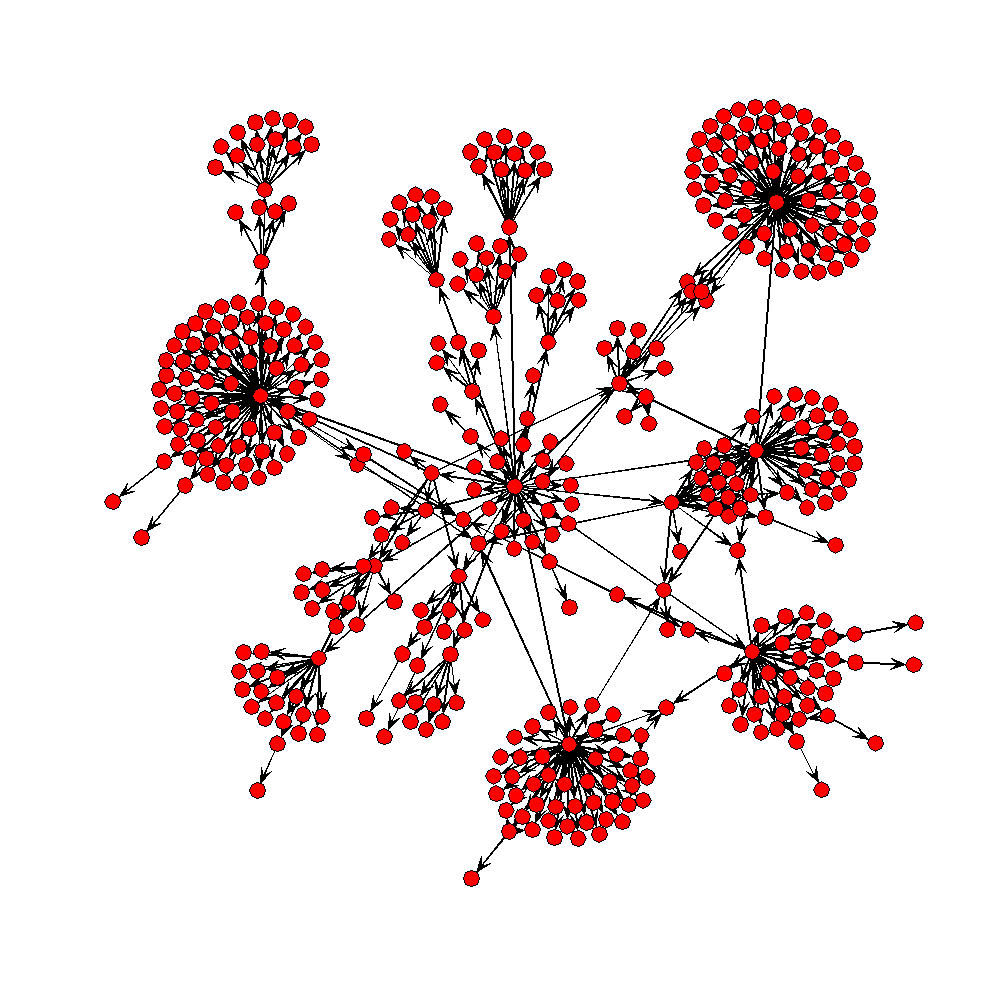 Figure 1.0 Organizational Structure of UF
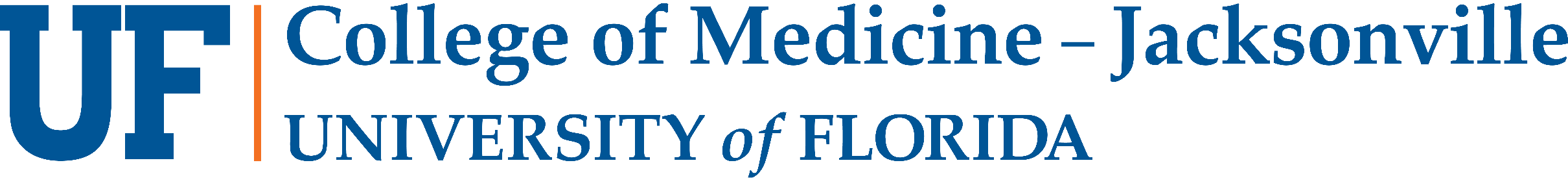